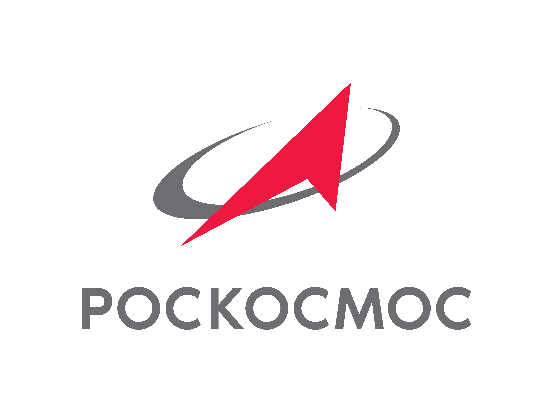 НОВАЯ ЭРА ГЛОНАСС
VIII Международный конгресс «ЭРА-ГЛОНАСС»
Ю.М. Урличич,
Первый заместитель генерального директора 
Госкорпорации «Роскосмос»
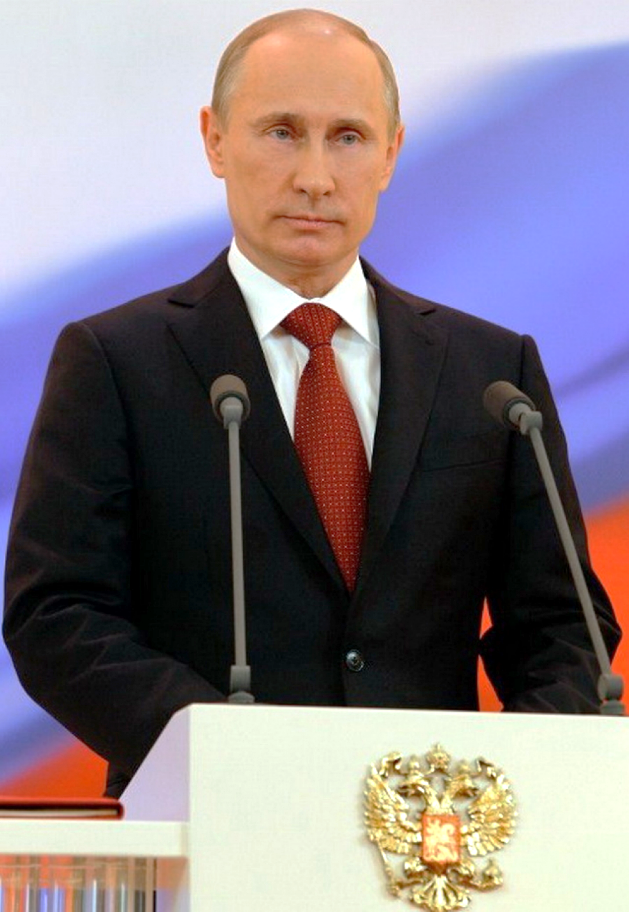 «Нам необходимо сохранить и преумножить позиции России в мировой космической индустрии, добиться прорывных достижений в изучении космоса, предложить рынку по‑настоящему инновационные технологии и востребованные услуги в космической сфере. 

 «Россия, как известно, всегда обладала широкими, подчас уникальными компетенциями в освоении космоса. Сегодня «Роскосмосу» необходимо добиться прорывных успехов в этой сфере в условиях растущей, при этом, международной конкуренции, укрепить свои позиции.»
ВЛАДИМИР ВЛАДИМИРОВИЧ ПУТИН
ПРЕЗИДЕНТ РОССИЙСКОЙ ФЕДЕРАЦИИ
2
Государственные проекты использования навигационных технологий для обеспечения безопасности на транспорте
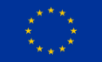 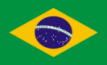 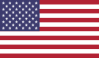 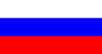 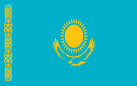 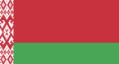 Россия – первая страна в мире, реализовавшая государственный проект использования спутниковой навигации для обеспечения безопасности на автомобильном транспорте
3
ЭВОЛЮЦИЯ СИСТЕМЫ ГЛОНАСС
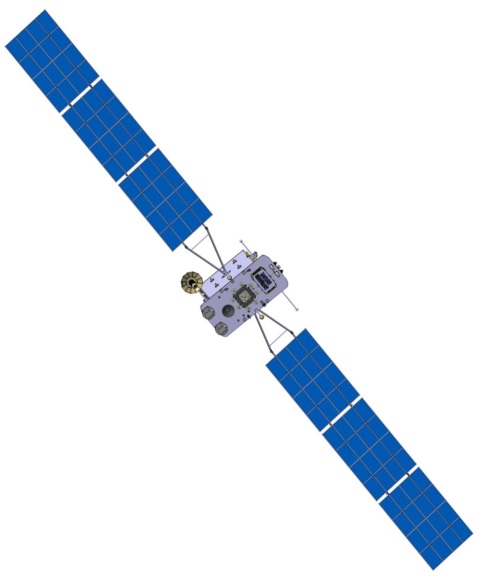 Начало летных 
испытаний 
КА «Глонасс-К2»
24 КА «Глонасс-М»
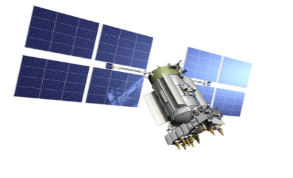 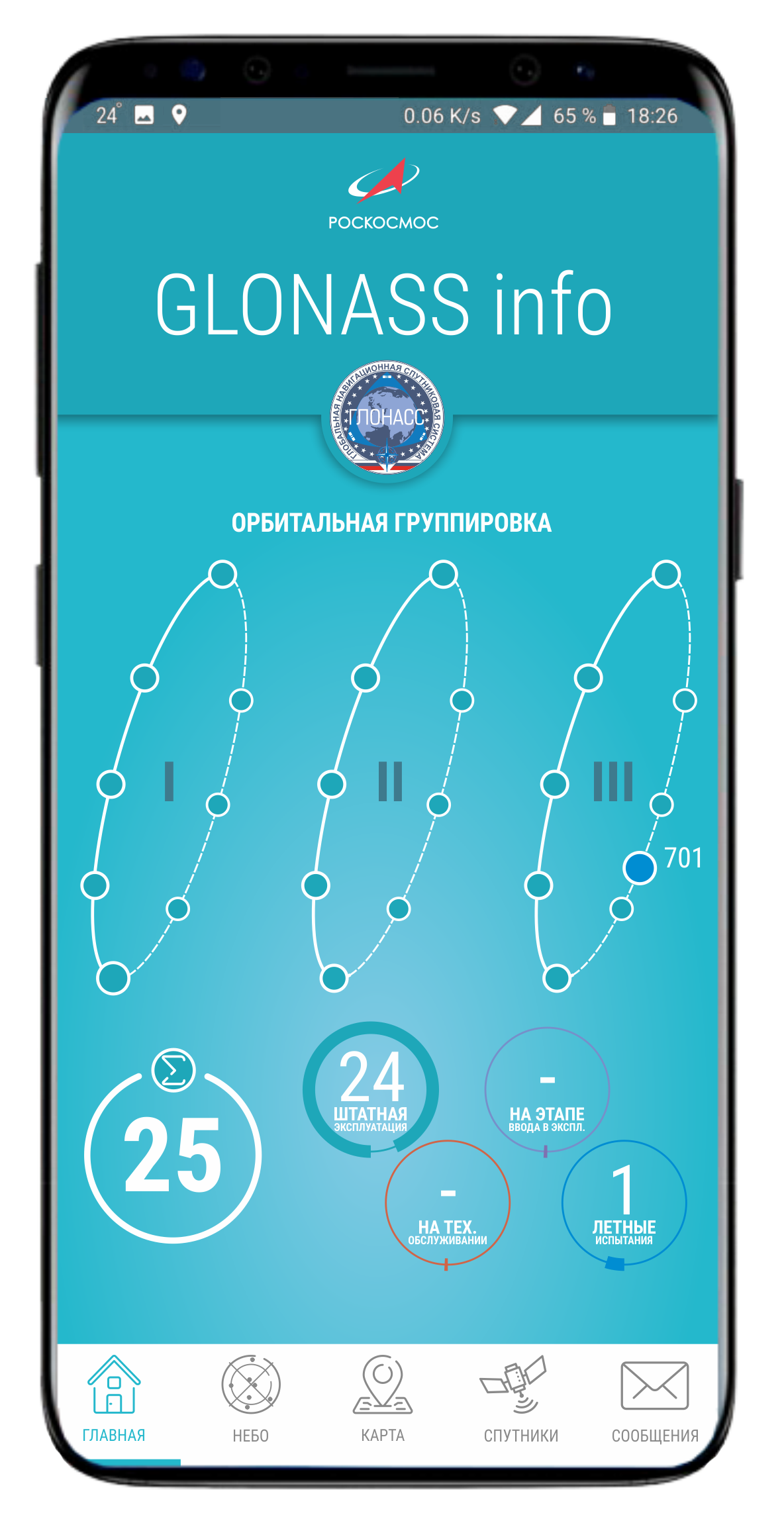 Начало летных 
испытаний КА «Глонасс-К»
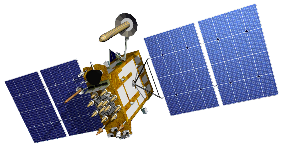 50 млн
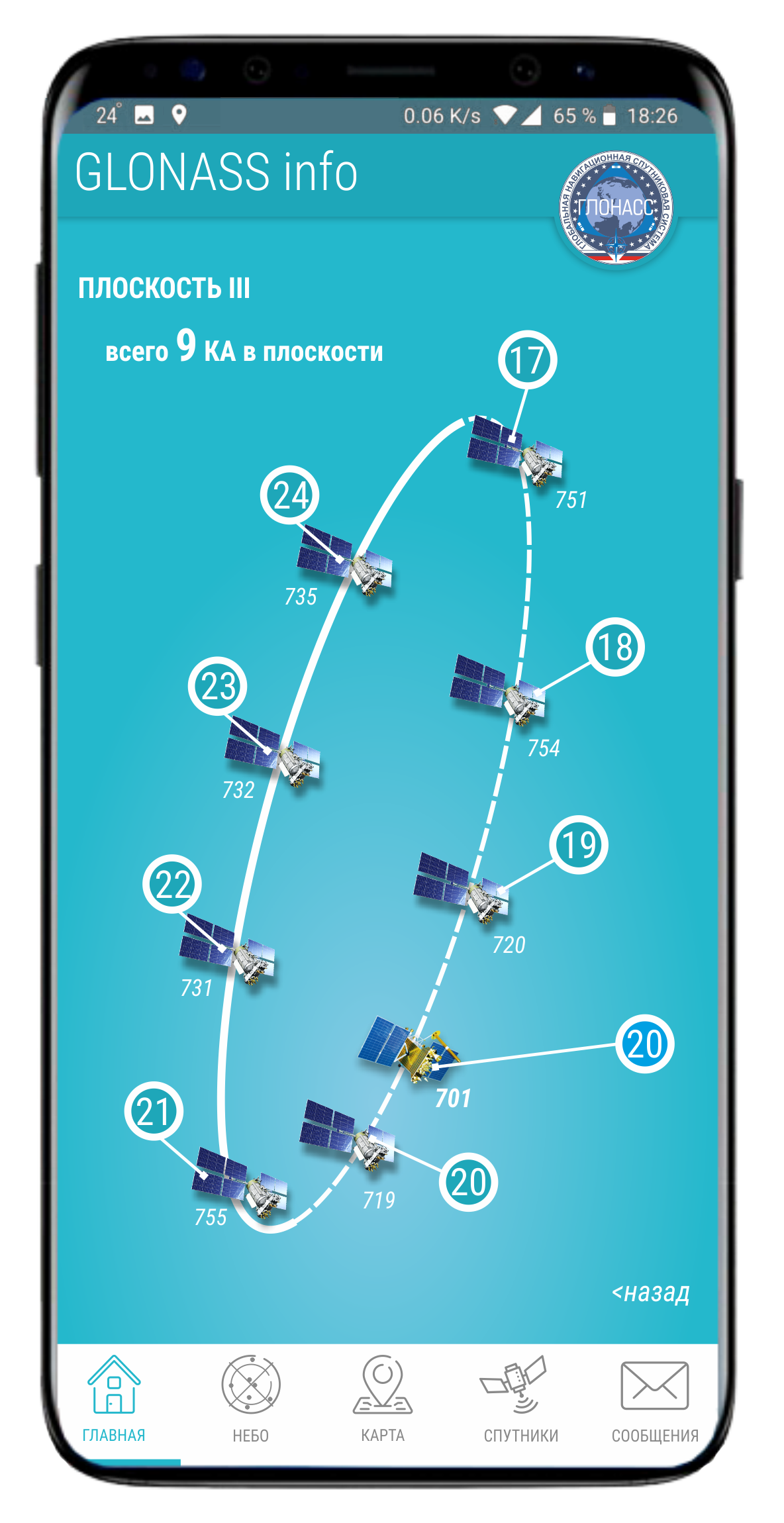 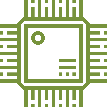 2 млн                  оснащение смартфонов
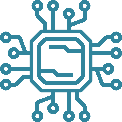 ≈ 4 млн
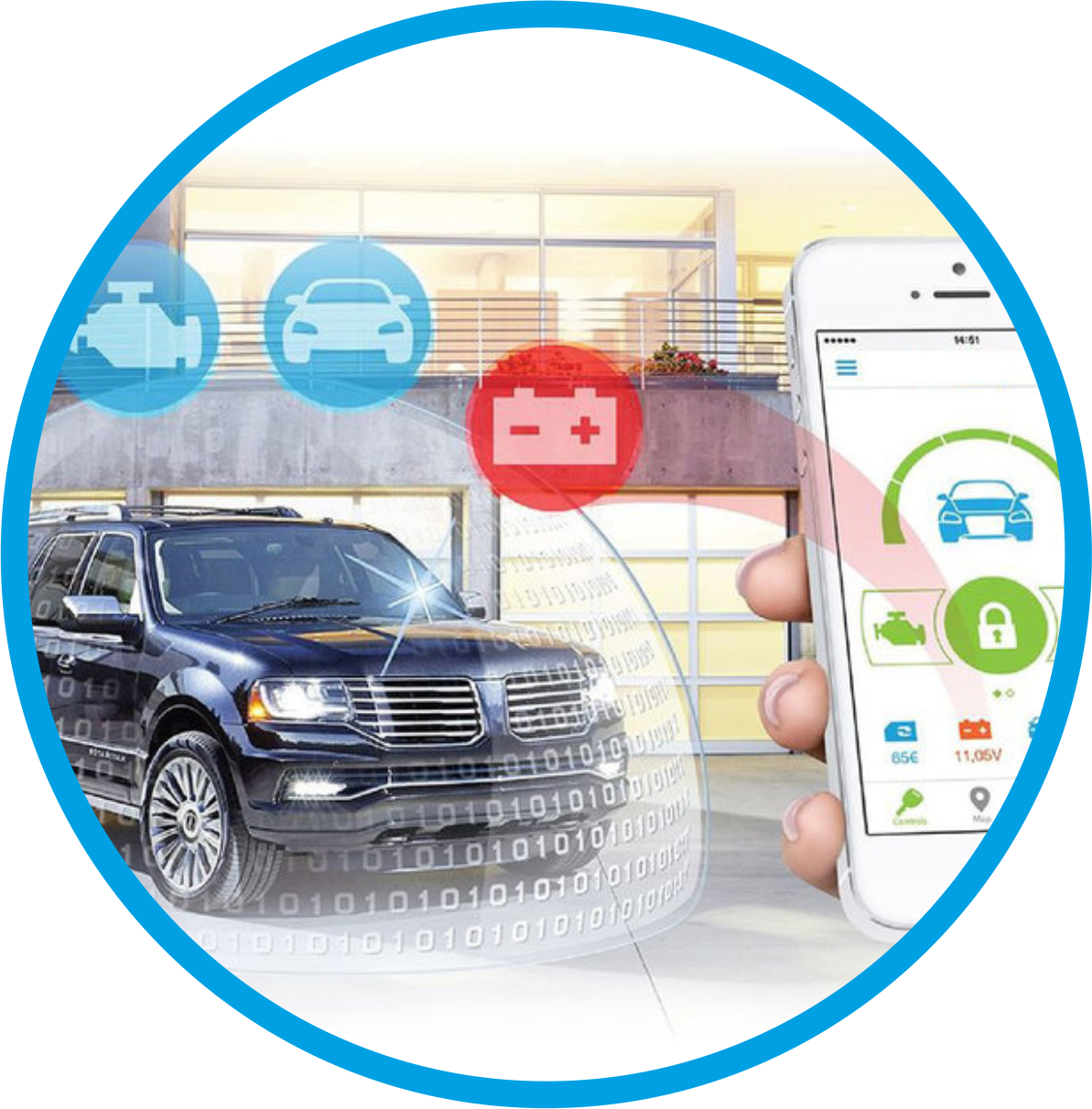 25 тыс.       навигационные терминалы
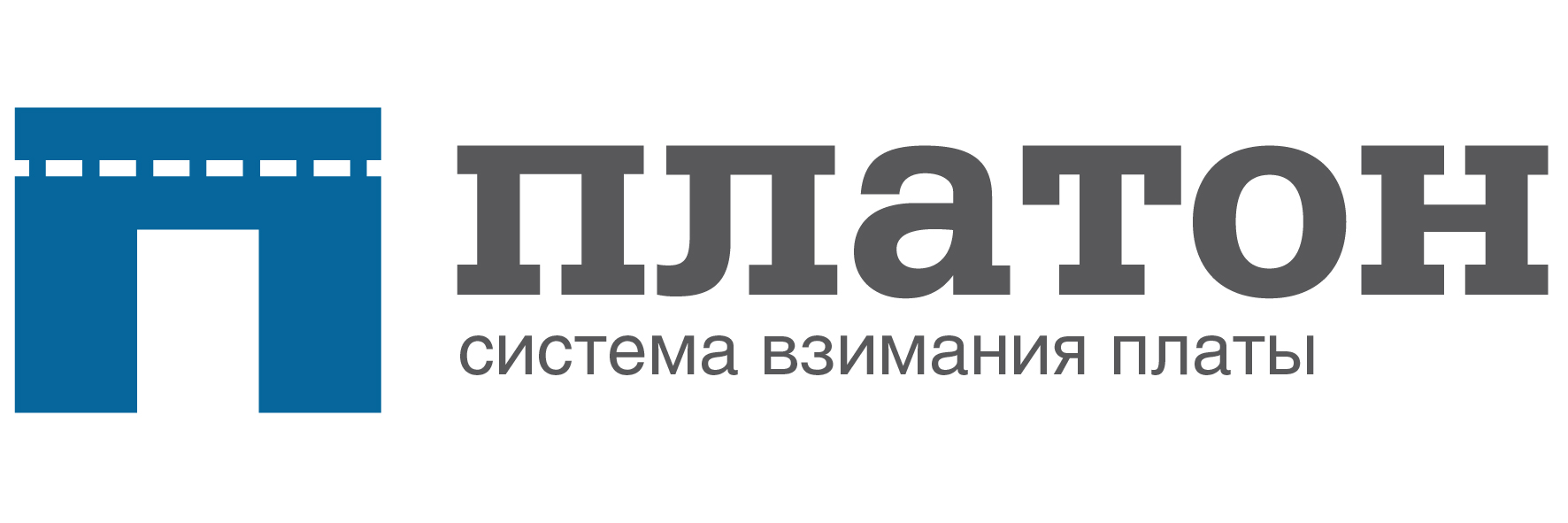 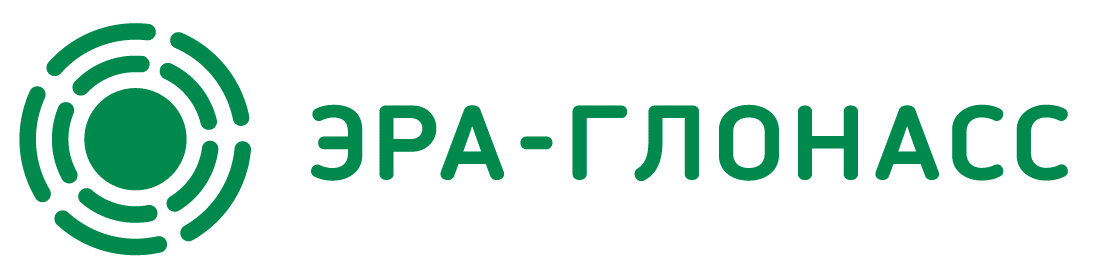 2011
2015
2016
2019
2018
Система ГЛОНАСС – основа национальной цифровой экономики
4
ТЕКУЩЕЕ СОСТОЯНИЕ СИСТЕМЫ ГЛОНАСС
9
702
751
730
1
17
736
743
735
16
8
24
747
717
754
2
10
18
716
745
732
7
15
23
III
II
I
757
744
753
720
3
11
19
731
752
733
22
14
6
20
701
723
742
4
12
719
20
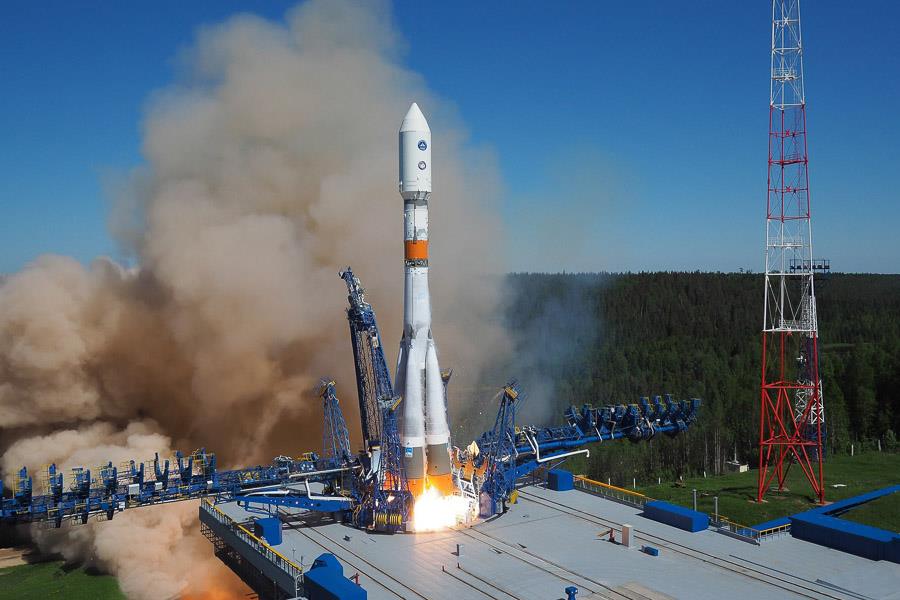 756
5
721
755
21
13
«Глонасс-К»
«Глонасс-М»
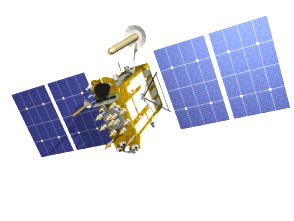 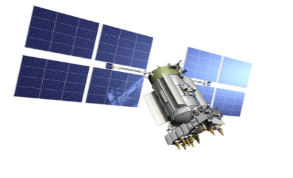 3 ноября 2018 г. состоялся успешный запуск КА «Глонасс-М» №757, ввод в систему в 15 рабочей точке планируется 30 ноября 2018 г.
5
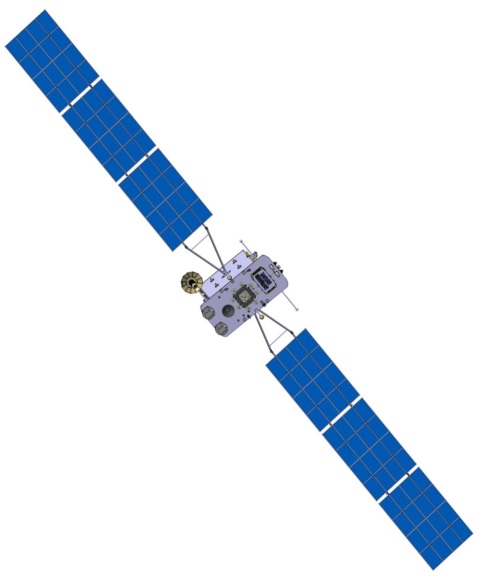 НОВЫЙ КА «Глонасс-К2»
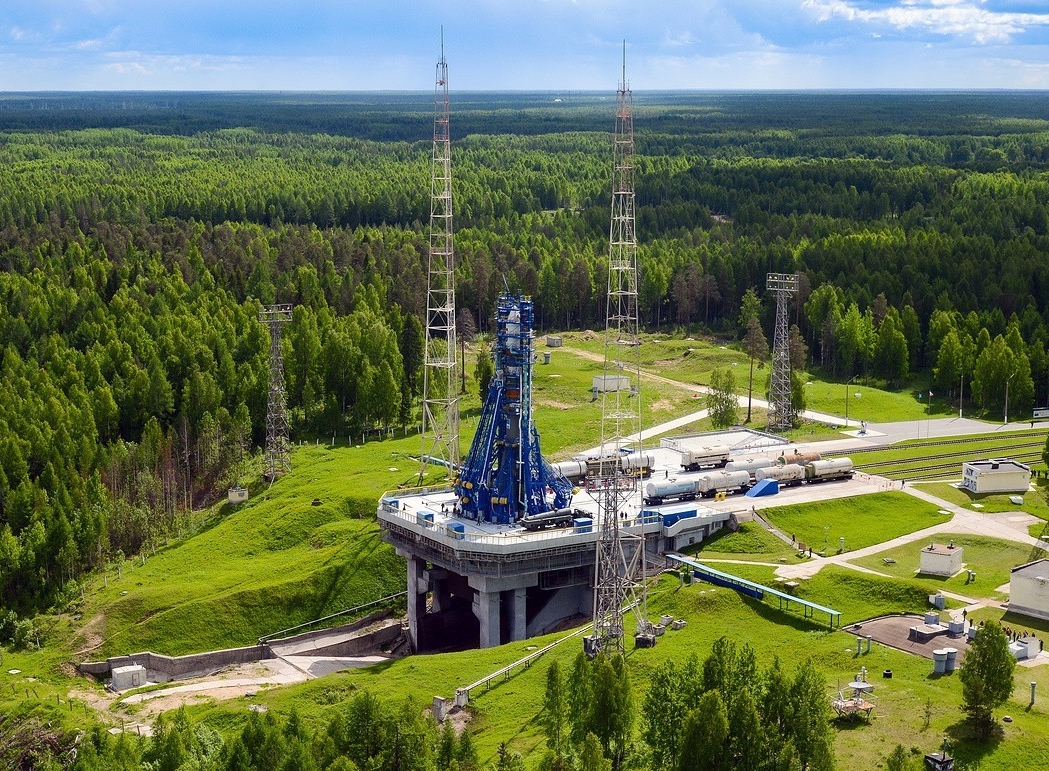 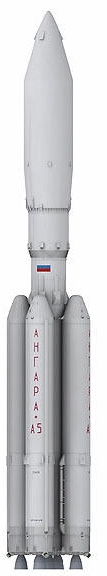 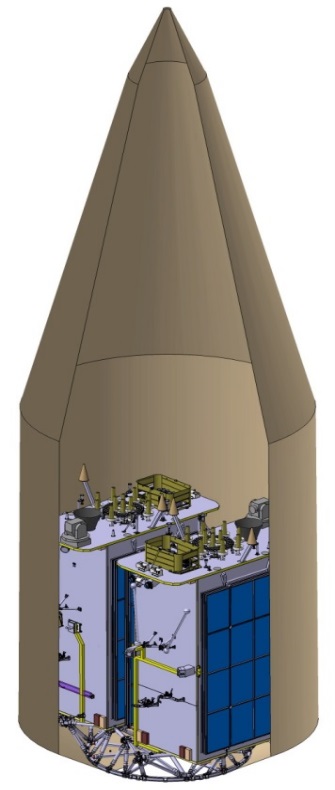 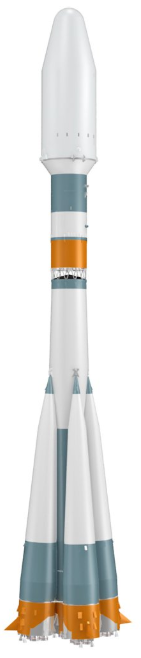 КА «Глонасс-К2» импортонезависимый
единое антенно-фидерное устройство для кодовых и частных сигналов в диапазонах L1/L2/L3
гарантийный срок активного существования до 10 лет
новая структура цифровой информациив сигналах 
повышенная помехозащищенность новых кодовых сигналов
оперативная закладка эфемеридно-временной информации и межспутниковые измерения 
новое бортовое синхронизирующее устройство 1х10-14–5х10-15
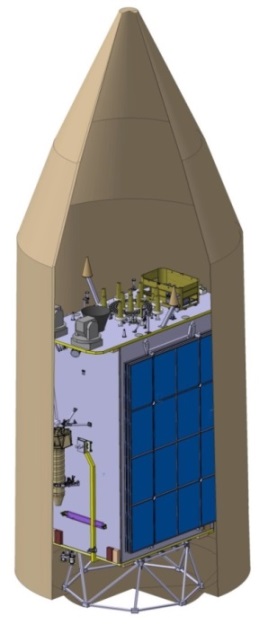 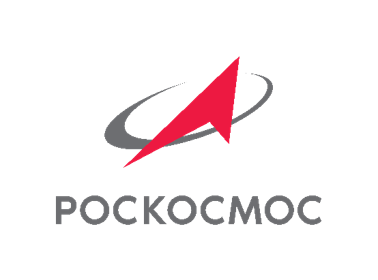 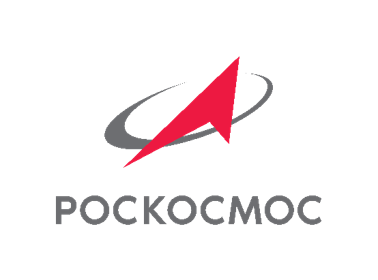 Космодром ПЛЕСЕЦК
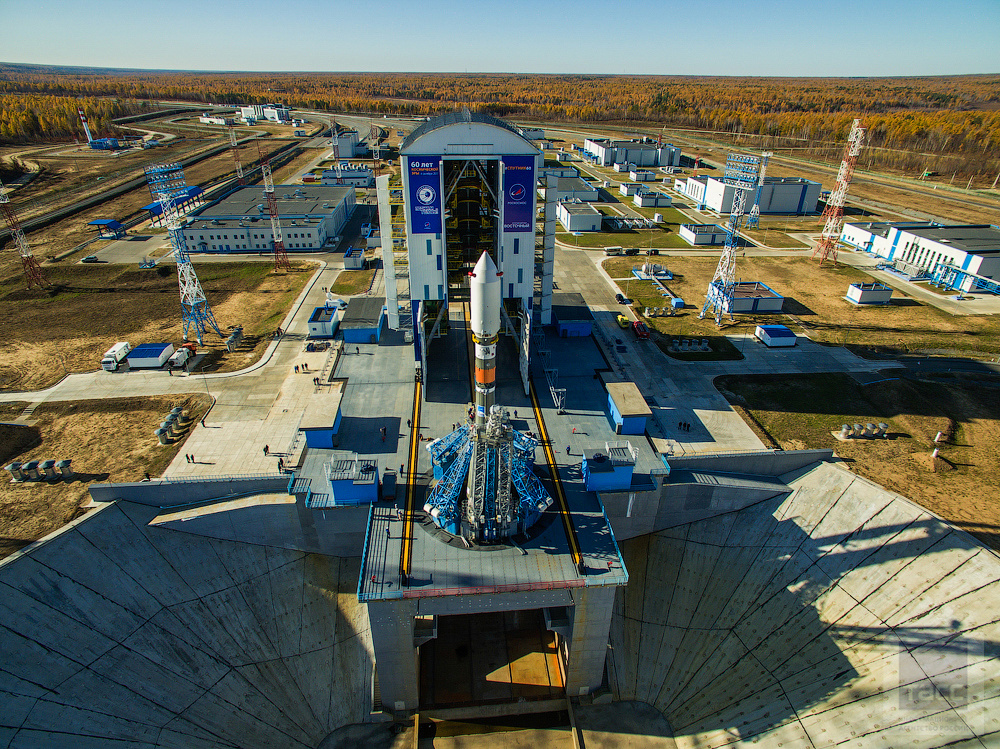 Космодром ВОСТОЧНЫЙ
Групповой запуск
Одиночный запуск
6
ВЫСОКООРБИТАЛЬНый КОСМИЧЕСКий КОМПЛЕКС (ВКК)
Орбитальная группировка ВКК ГЛОНАСС из 6 КА, находящихся по 2 КА в трех орбитальных плоскостях будет образовывать на поверхности Земли две трассы
Предоставление услуги абсолютной высокоточной навигации с 2023 года (0,1 м)
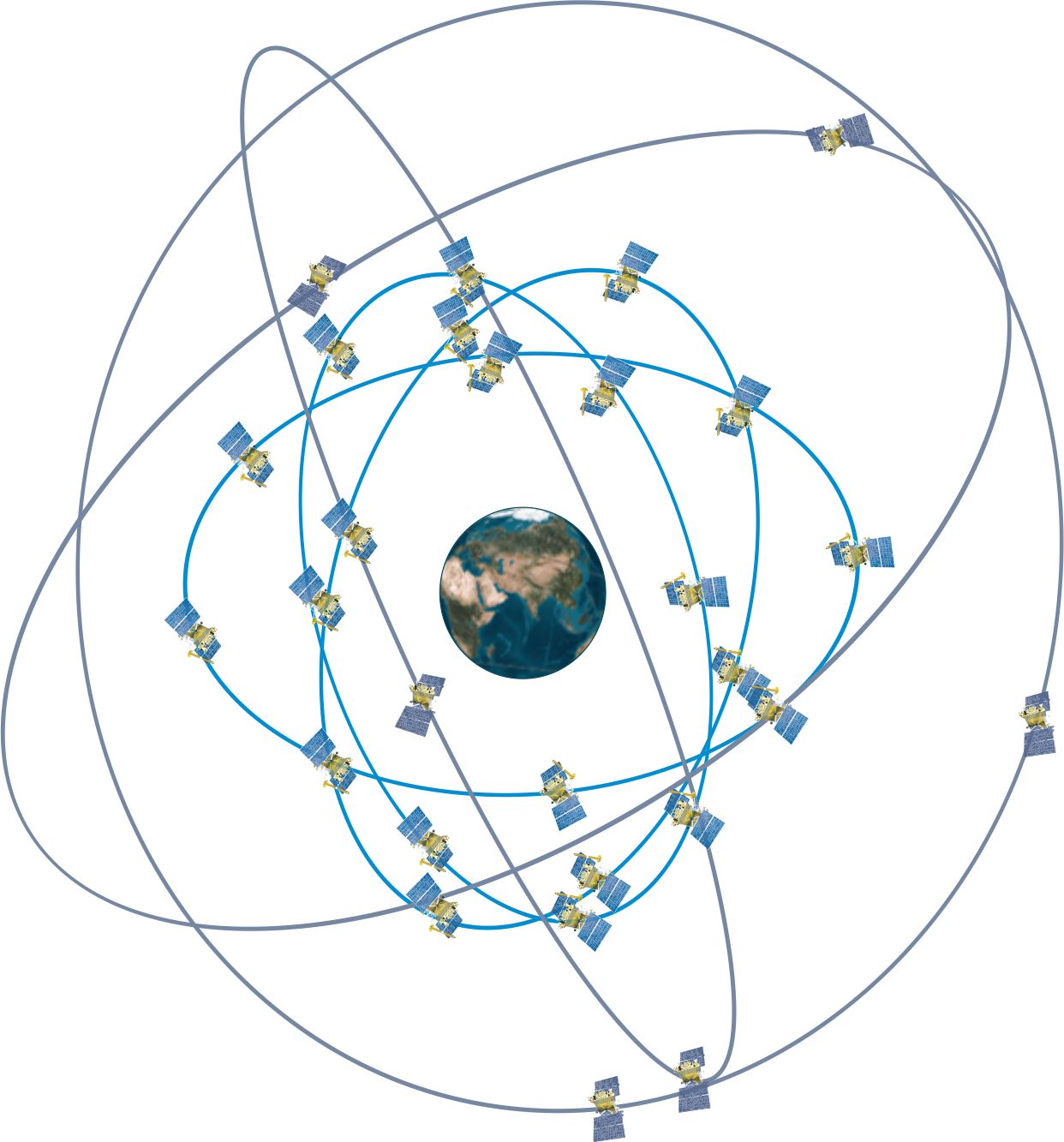 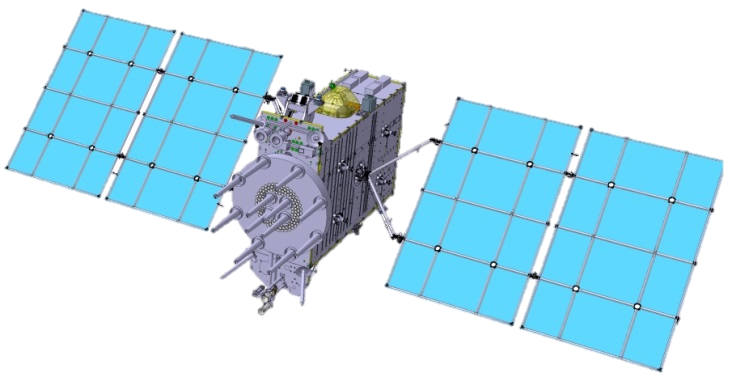 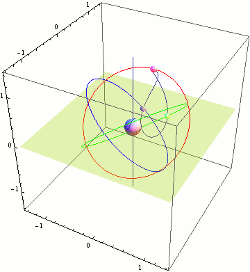 Доступность PDOP
Трасса полета КА ВКК
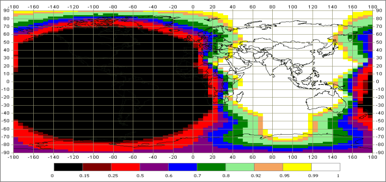 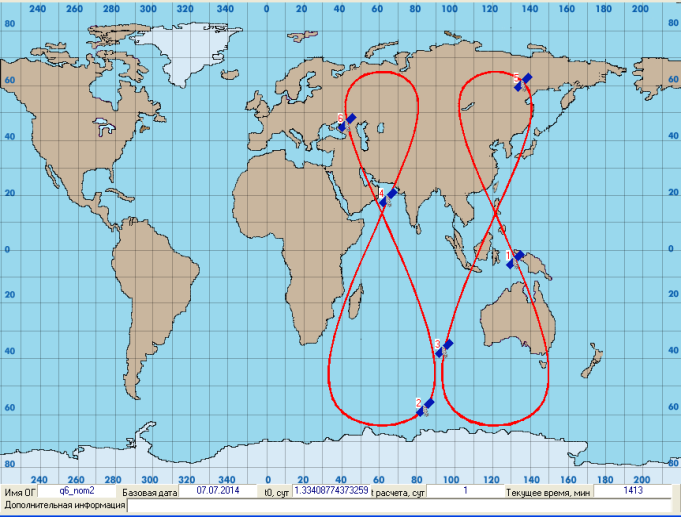 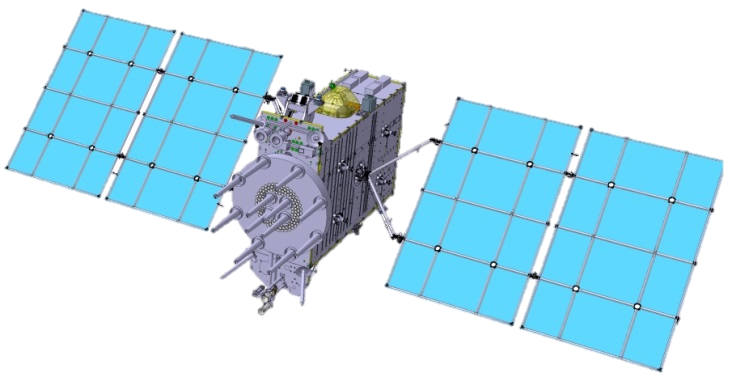 Сложные 
условия
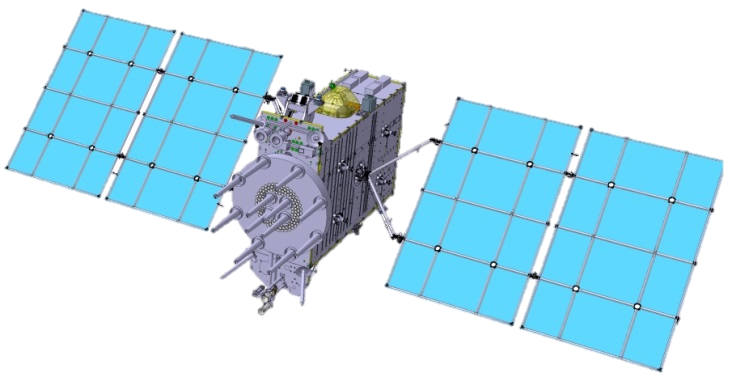 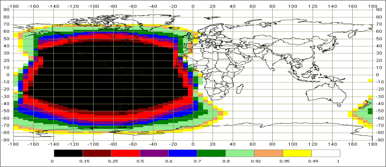 Открытая местность
7
ПОВЫШЕНИЕ КАЧЕСТВА НАВИГАЦИОННЫХ УСЛУГ
ПОВЫШЕНИЕ ДОСТУПНОСТИ
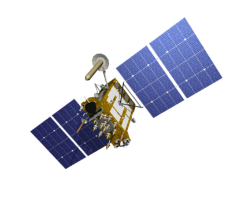 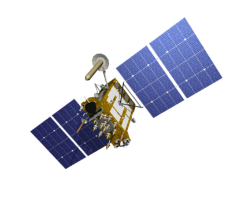 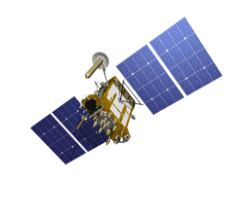 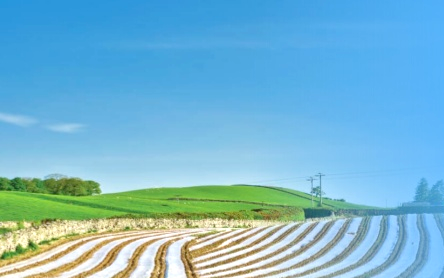 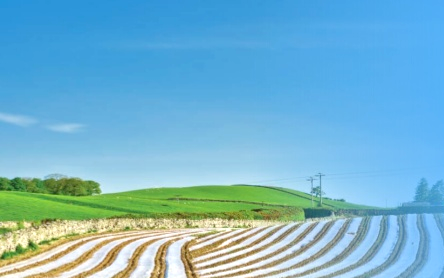 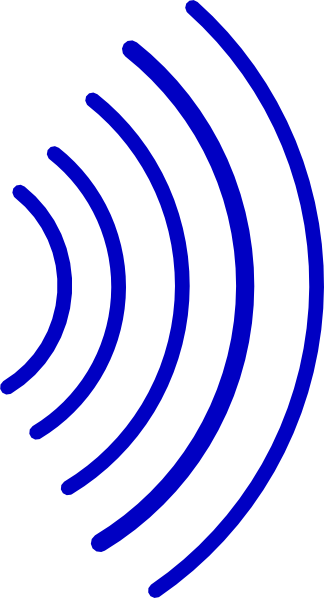 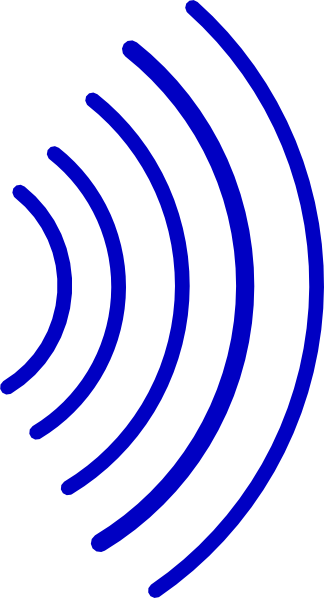 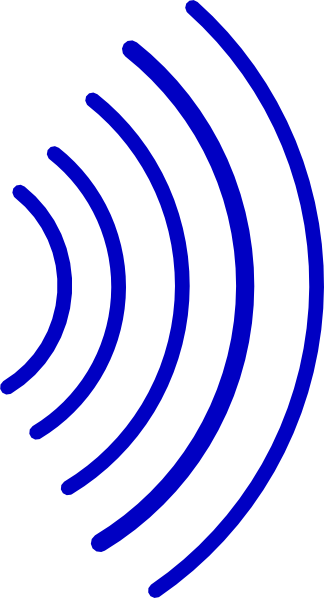 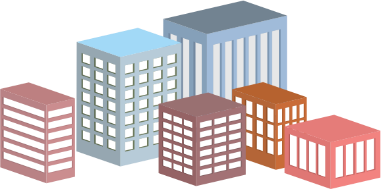 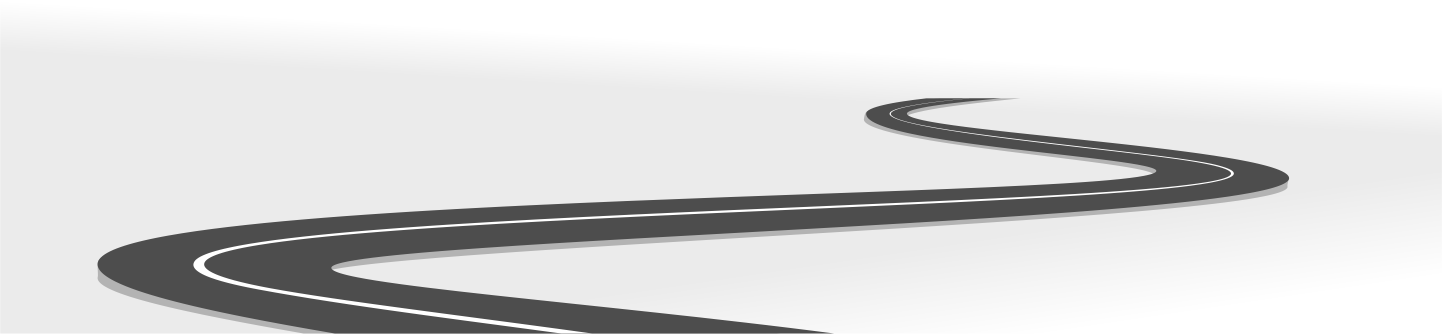 25о
65о
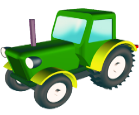 10о
С 9,5 м до 0,1 м
С 78% до 92%
ПОВЫШЕНИЕ ТОЧНОСТИ
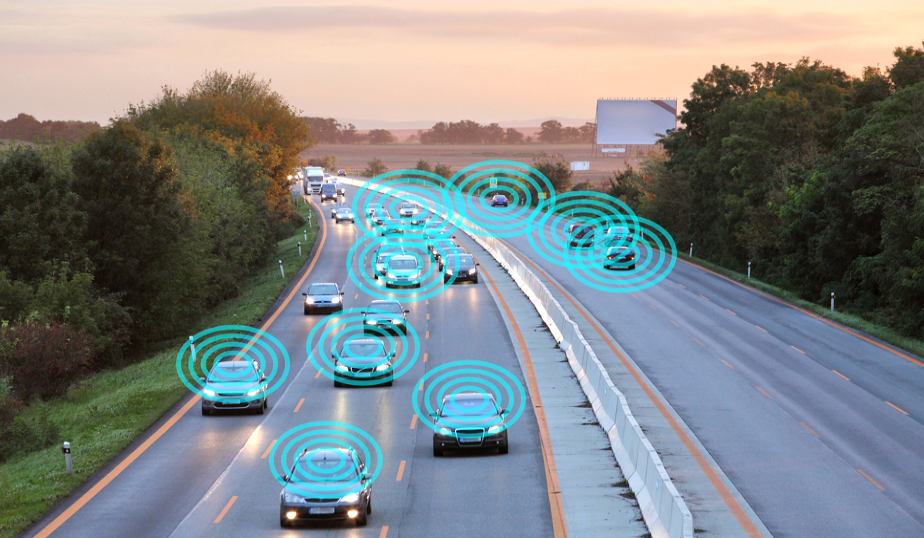 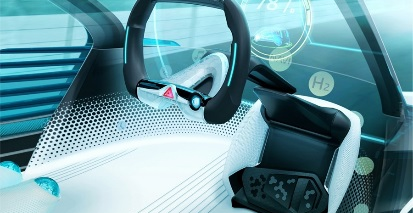 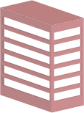 Реализуется:
Улучшением тактико-технических характеристик космических аппаратов
Развитием орбитального построения
С учетом условий распространения сигналов космических аппаратов
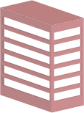 0,1 м
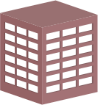 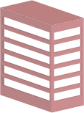 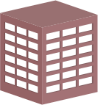 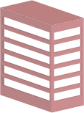 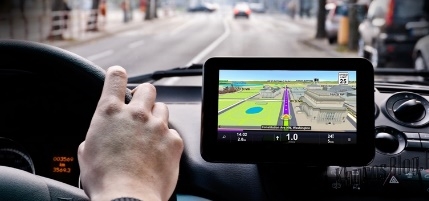 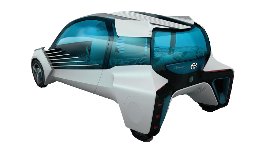 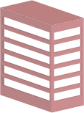 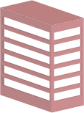 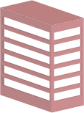 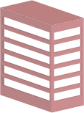 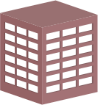 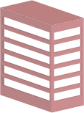 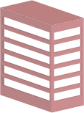 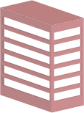 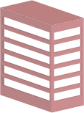 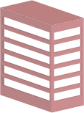 9,5 м
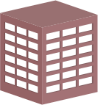 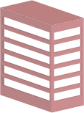 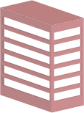 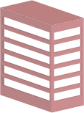 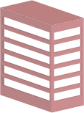 8
ИНТЕЛЛЕКТУАЛЬНЫЕ ТРАНСПОРТНЫЕ СИСТЕМЫ (ИТС)
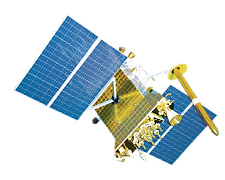 КА системы ГЛОНАСС
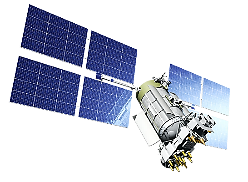 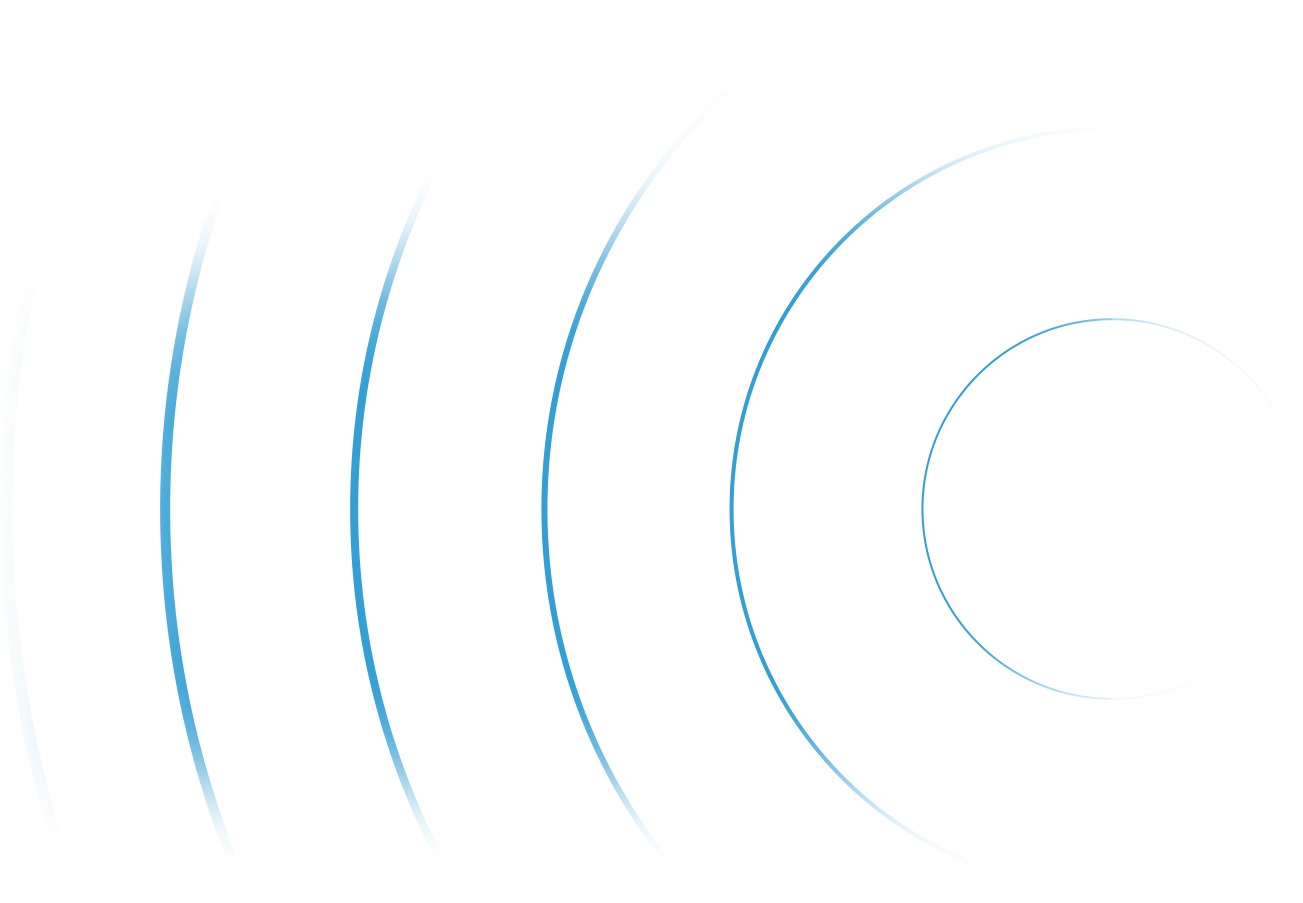 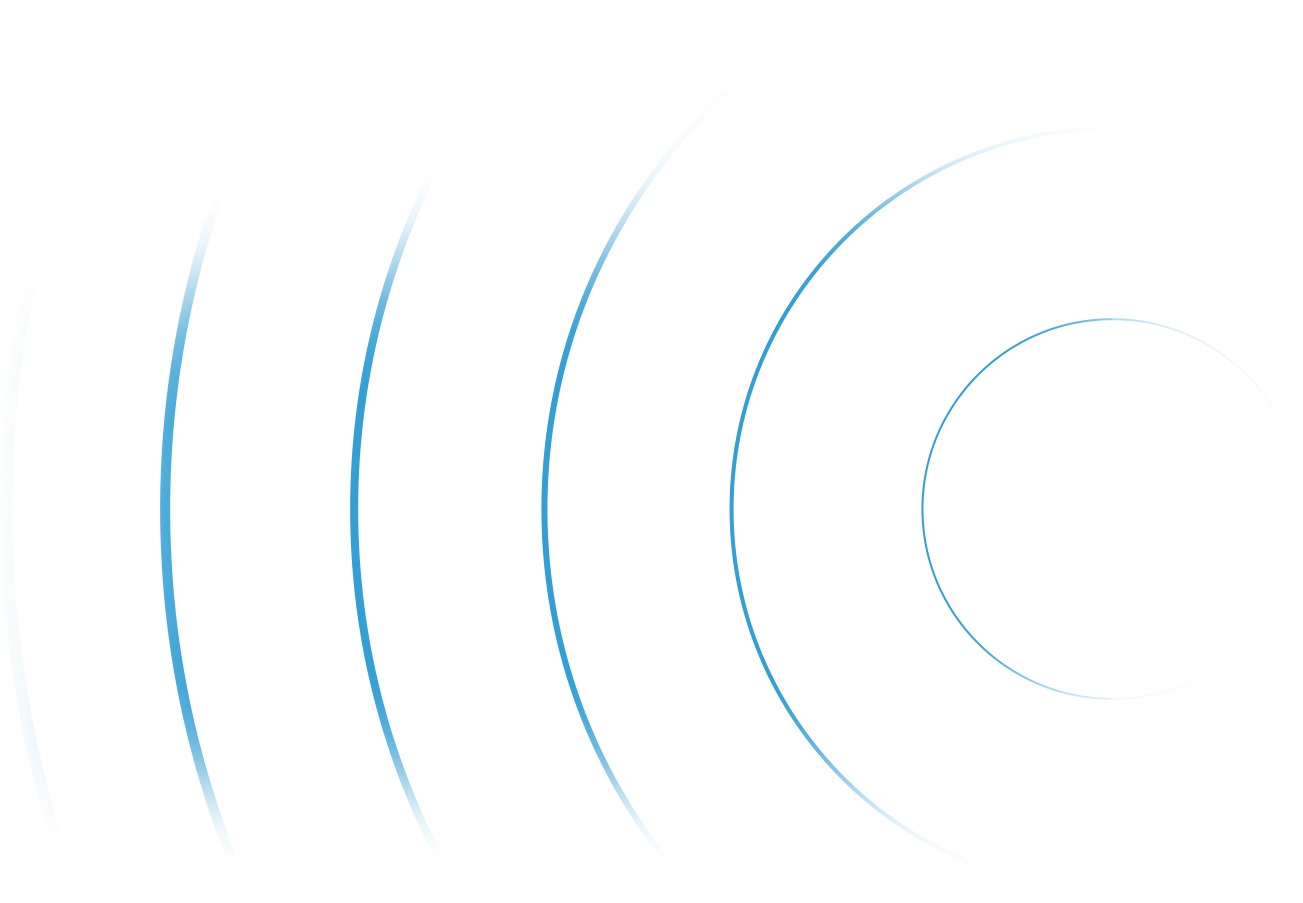 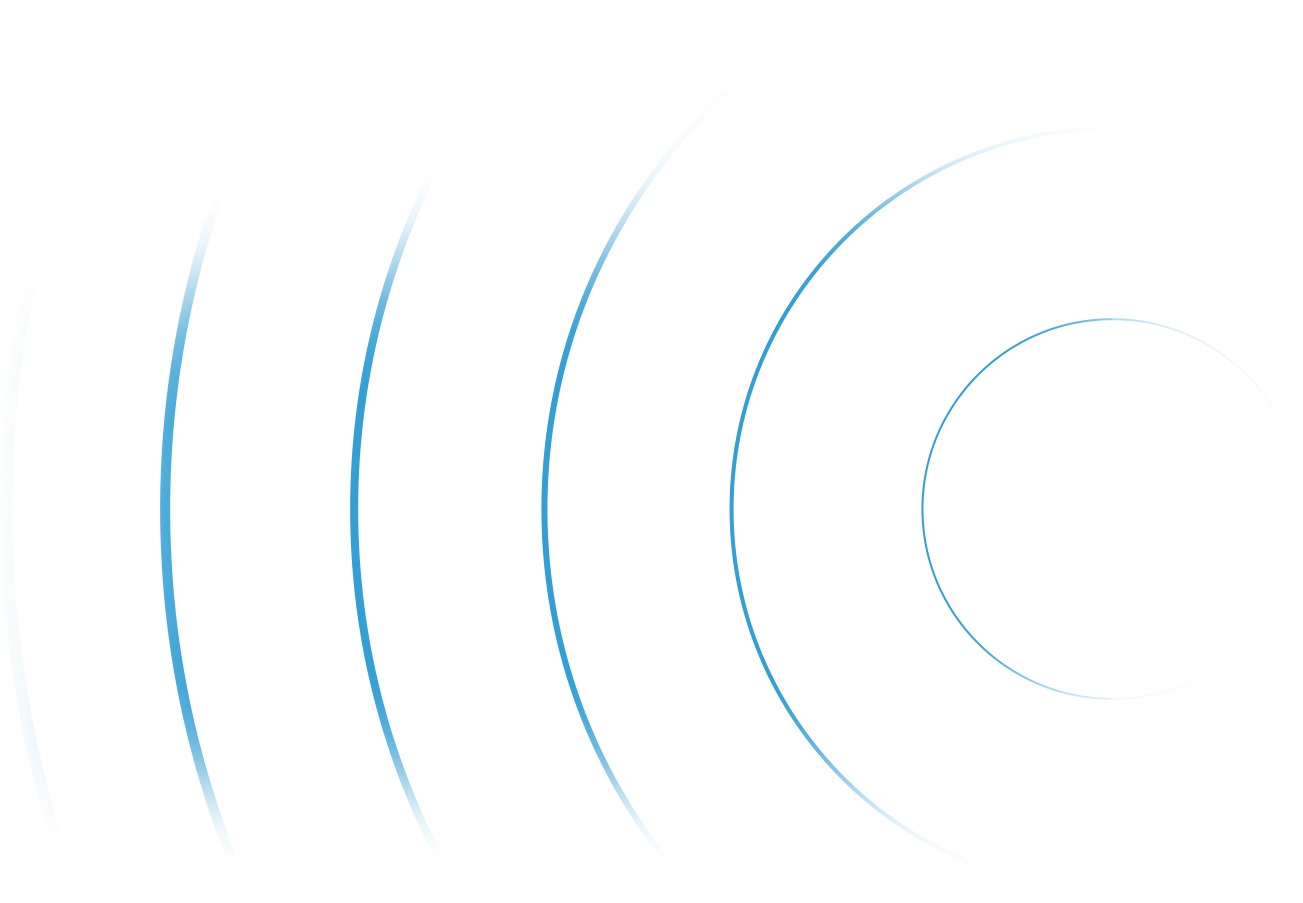 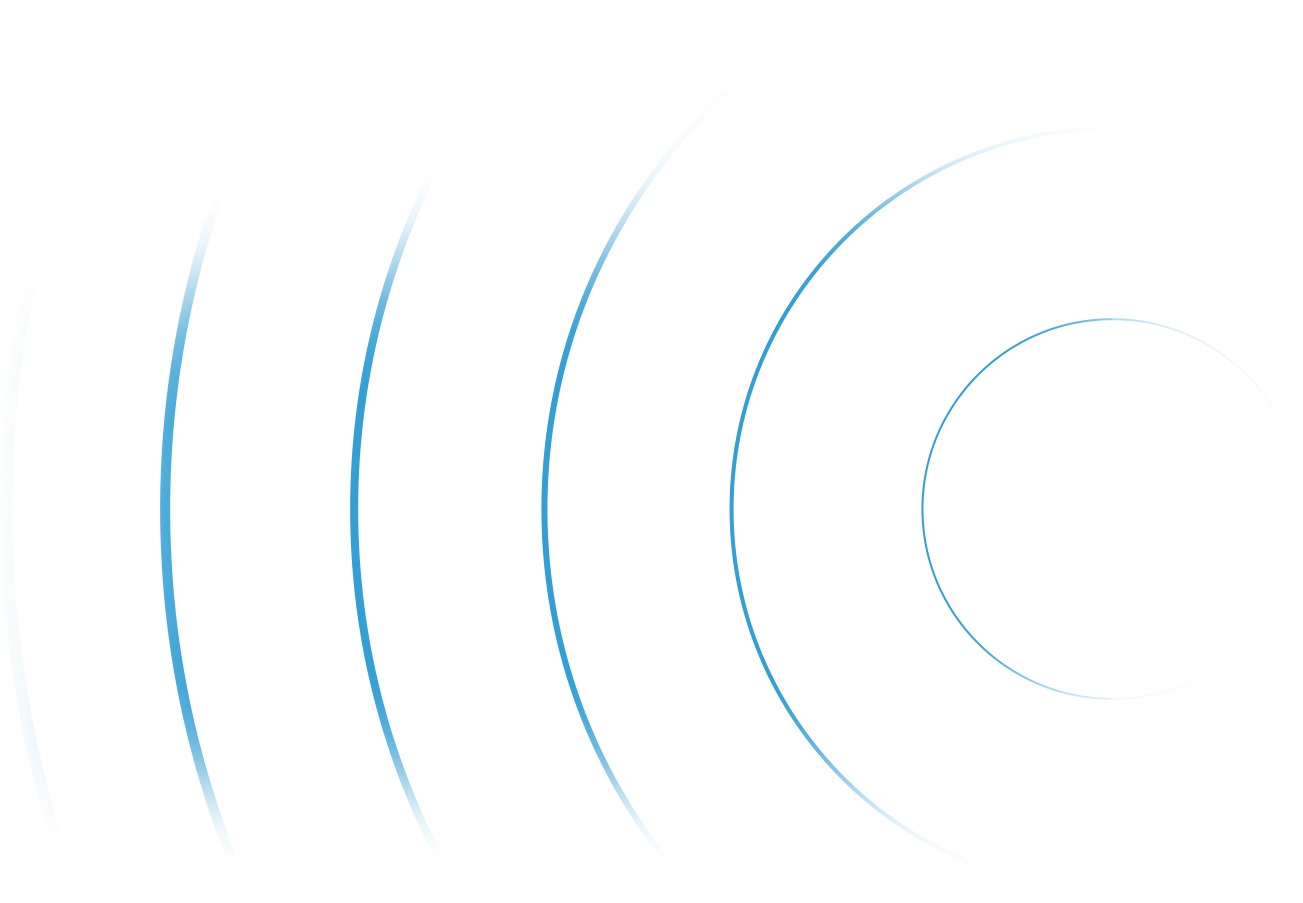 Инфраструктура
Транспортное средство
Местоположение
Курс
Скорость
Препятствия 
Дорожное движение
Погода
64º24′13.0″N, 81º25′08.8″
Состояние: норма
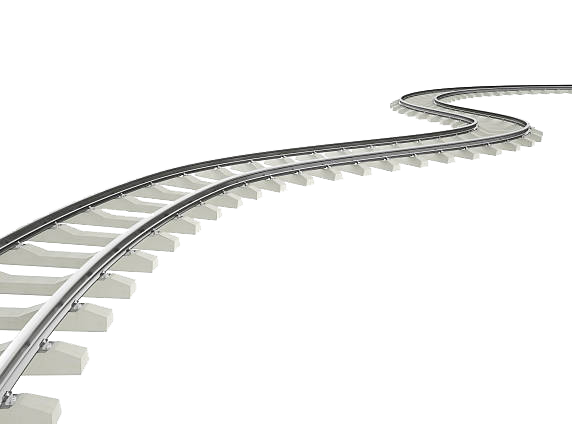 № 34-12ф
54º23′03.2″N, 83º45′24.4″
Скорость: 93 км/ч
Ограничение на участке: 90 км/ч
Направление: 273º
Время прибытия: 01:29 01.03.19
Время в пути: 4 ч. 23 мин.
Отклонение от маршрута: нет
Состояние водителя: норма
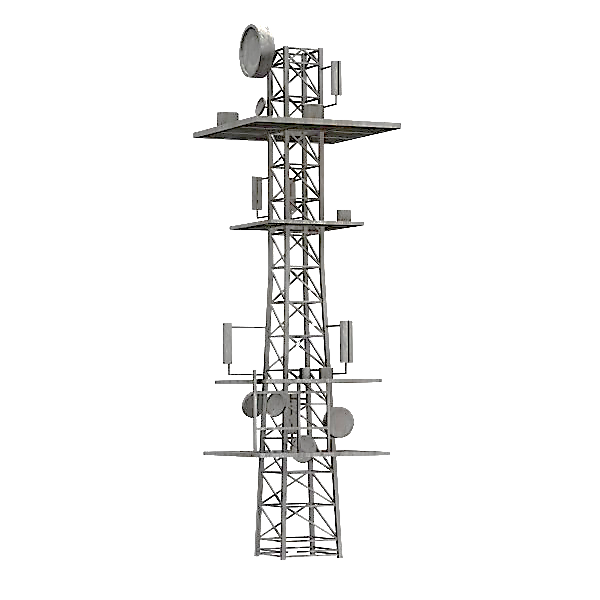 № 01-10 беспилотный
54º23′04.1″N, 83º45′23.6″
Скорость: 0 км/ч (stop)
Направление: 45º
Время прибытия: 05:29 01.03.19
Время в пути: 74 ч. 20 мин.
Тех. состояние: норма
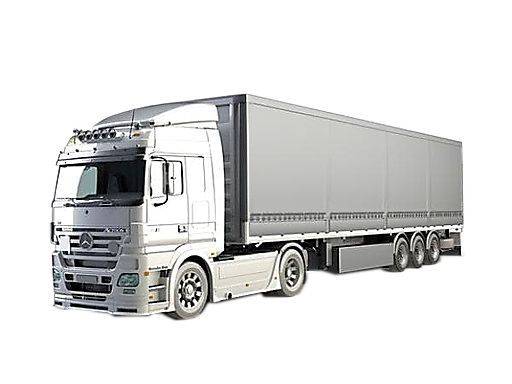 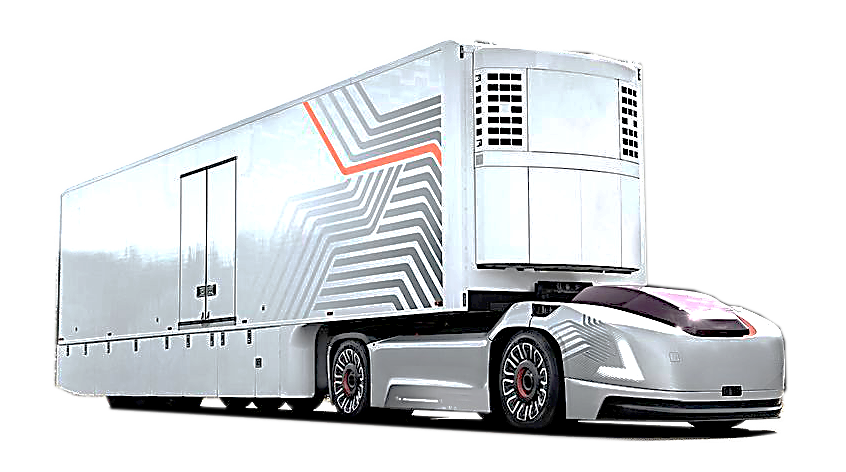 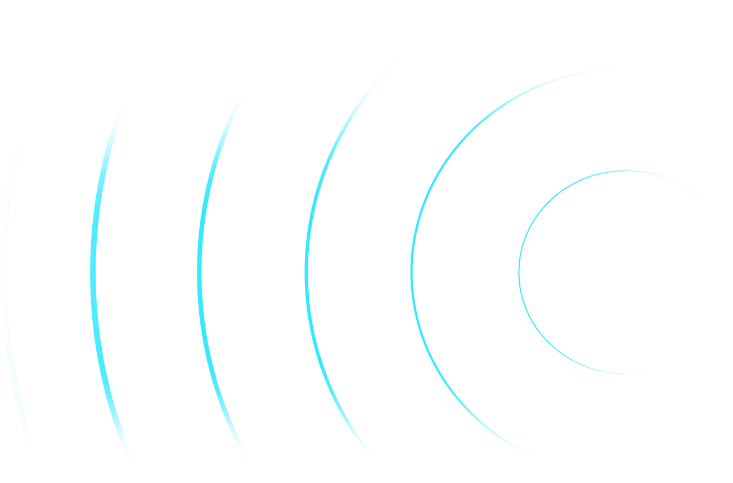 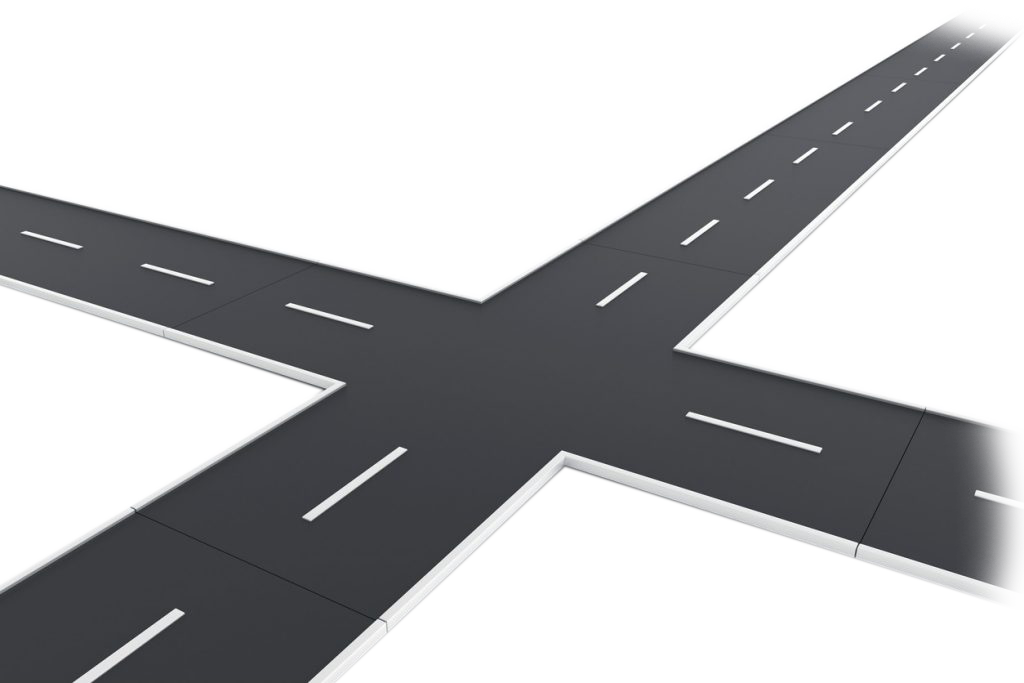 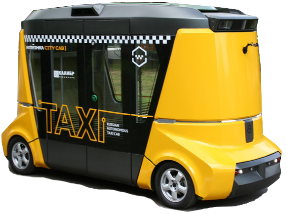 Реализация цифровых технологий беспилотного вождения невозможна без спутниковой навигации. Система ГЛОНАСС обеспечивает становление и развитие информационных транспортных систем
9
[Speaker Notes: Канопус-Вмасса 400-500 кг
Размеры 0,9×0,75 м]
ЭКСПЕРИМЕНТАЛЬНОЕ ИССЛЕДОВАНИЕ КАЧЕСТВА НАВИГАЦИОННОГО ОБЕСПЕЧЕНИЯ
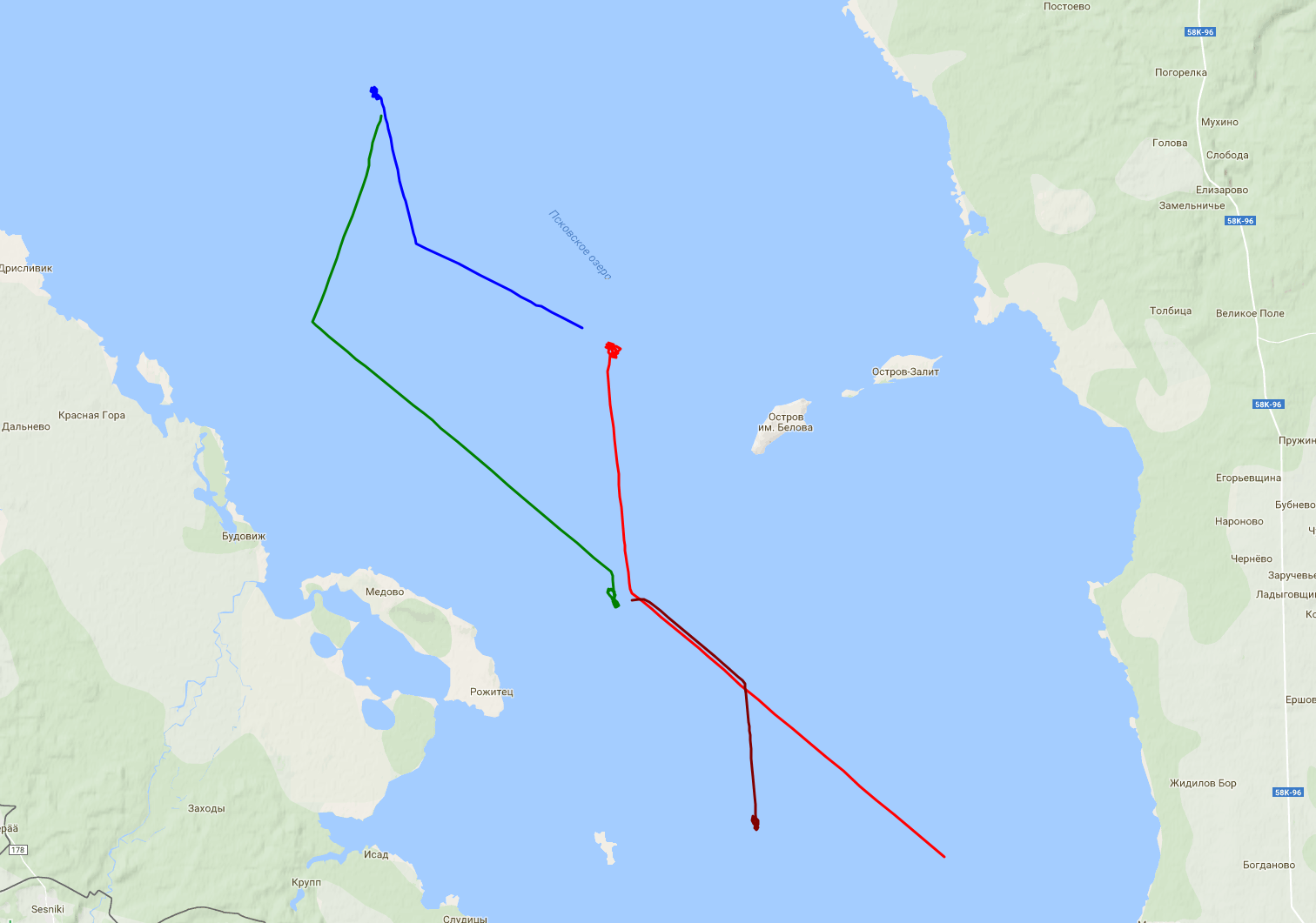 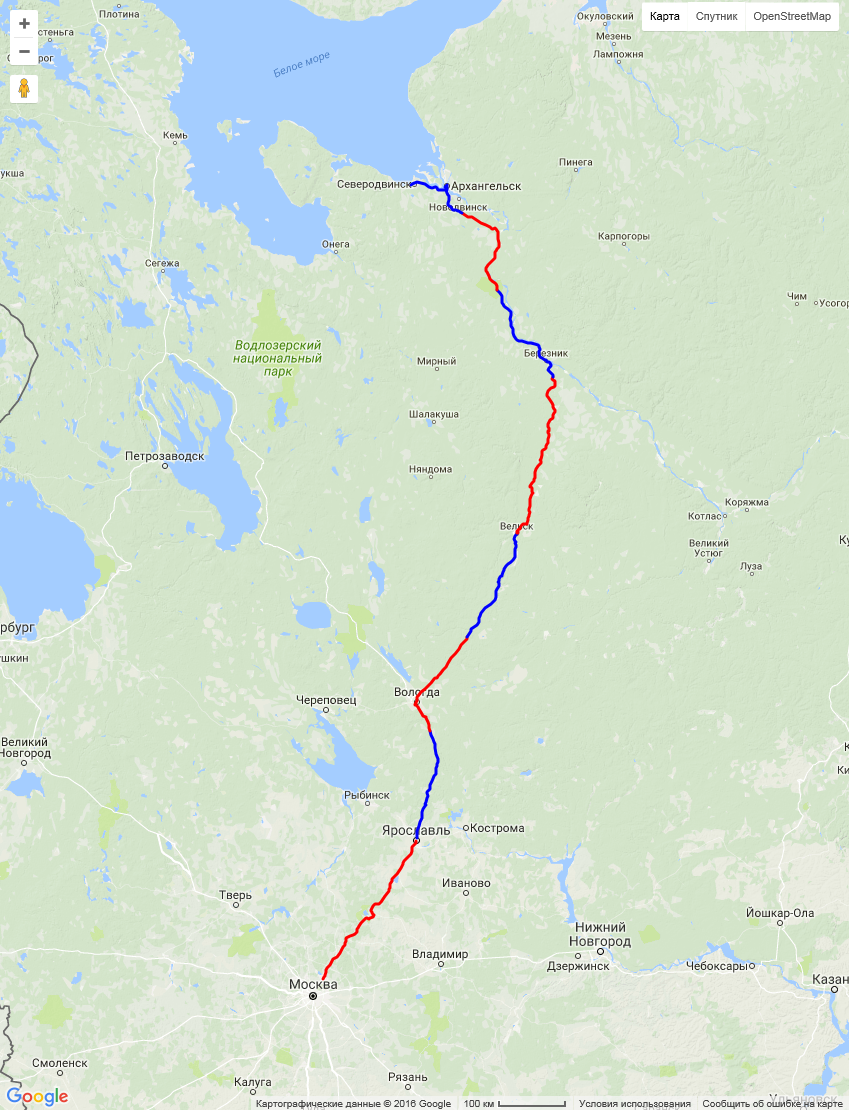 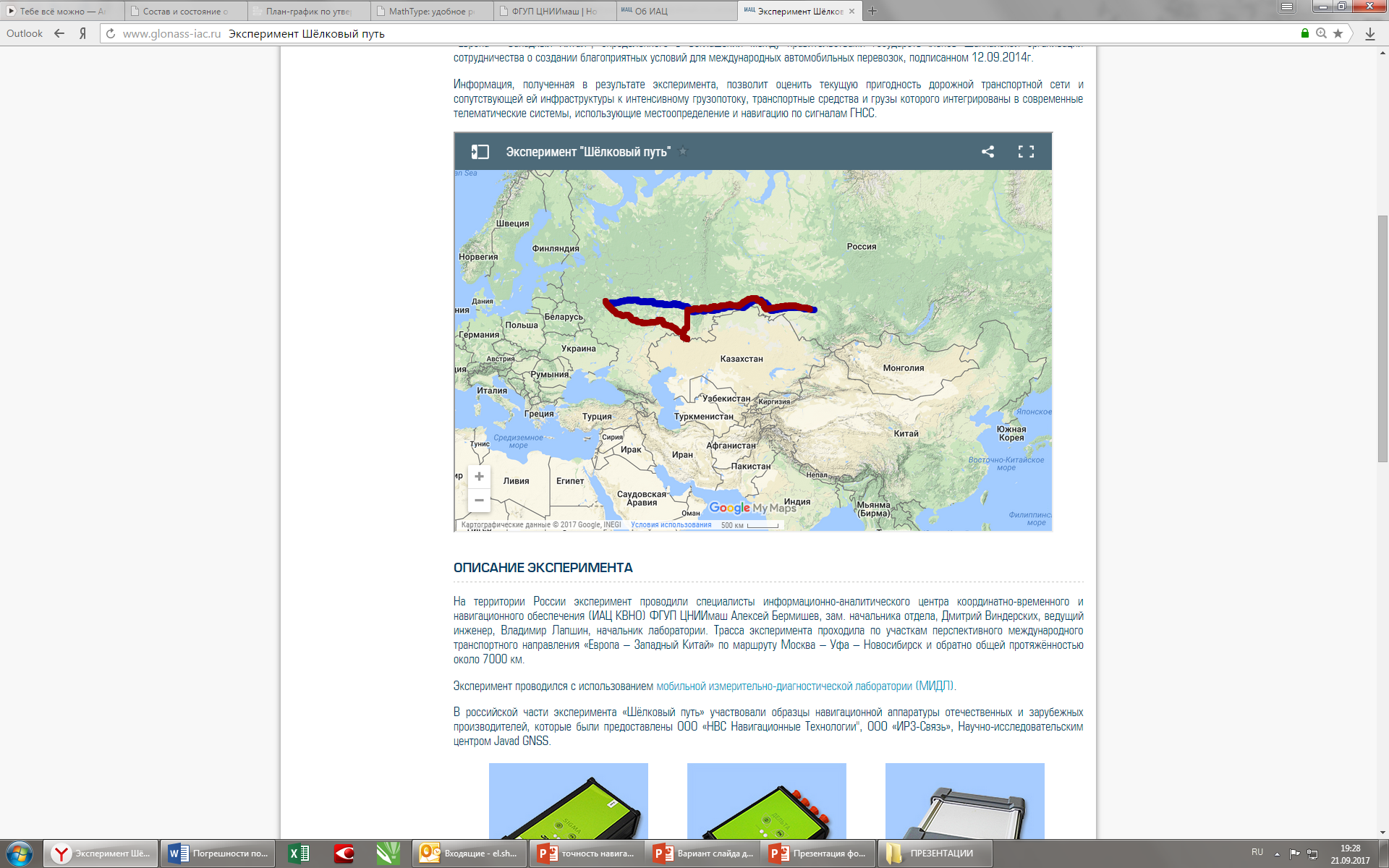 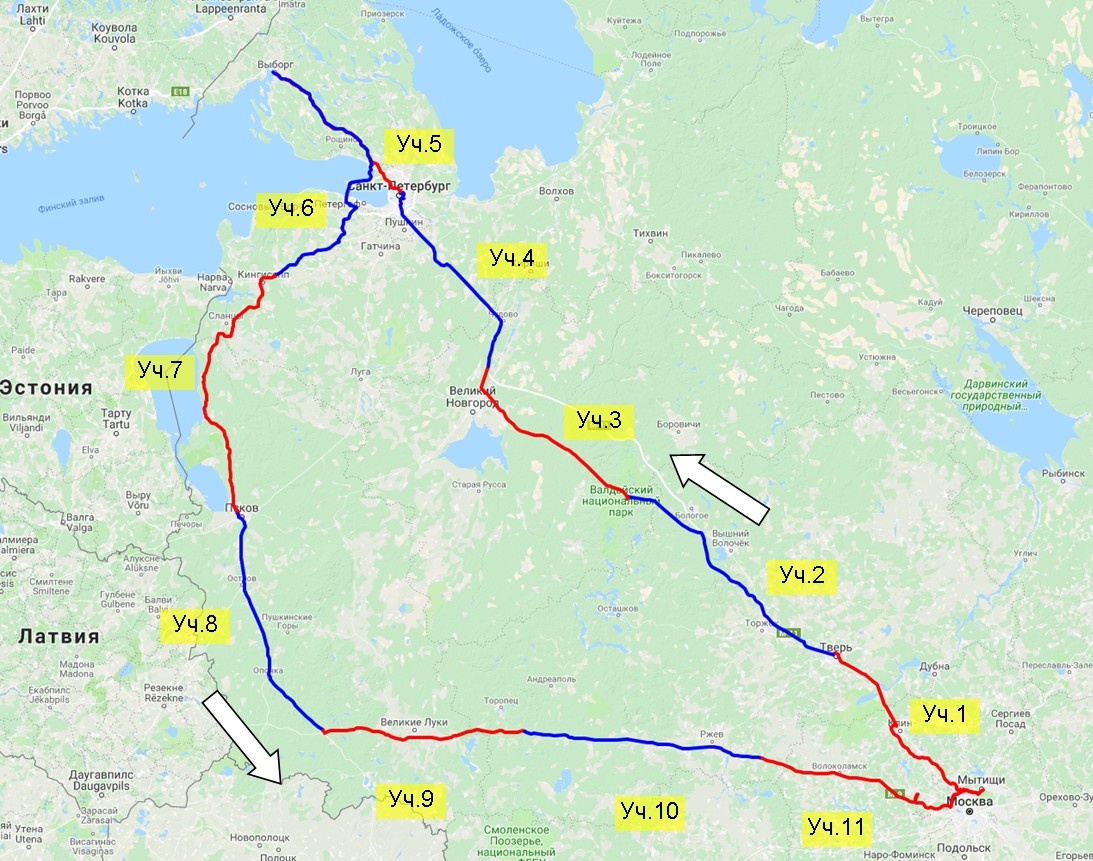 10
направления федеральной целевой программы «сфера»
направления федеральной целевой программы «сфера»
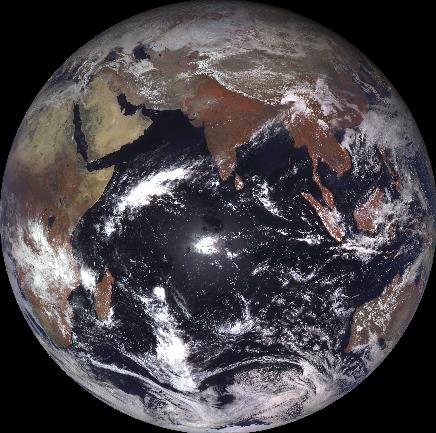 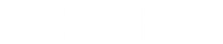 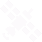 ФЦП «Сфера» является основой научно-технического и инновационного развития ракетно-космической промышленности Российской Федерации
11
[Speaker Notes: Для достижение указанных целей в рамках программы «Сфера» предлагается реализовать четыре основных направления. Будут реализованы крупные проекты федерального уровня, в частности, тот проект создания многоспутниковой системы спутниковой связи и широкополосного доступа, о котором Президент России говорил во время прямой линии 7 июня. По направлению «Альянс» будет создан специальный механизм, обеспечивающий софинансирования перспективных проектов, предлагаемых в инициативном порядке частно-государственными консорциумами. Направление «Интеграция» предусматривает создание технических средств и наземной инфраструктуры, обеспечивающих интеграцию возможностей космических средств и развитие новых комбинированных сервисов. Наконец, индустриальное направление позволит придать ракетно-космической промышленности новый облик, соответствующий современным требованиям к созданию серийных космических аппаратов, бортовых систем и полезных нагрузок. 

«Сфера» не подменяет собой работающие сегодня программы, прежде всего – ФКП и ФЦП «ГЛОНАСС». Она направлено на достижение нового качества космической деятельности и создание новых решений при широком, а в ряде случаев доминирующем, внебюджетном финансировании.]
ВЫВОДЫ
Система ГЛОНАСС – гарантия навигационной безопасности Российской Федерации и основа цифровой трансформации экономики
Транспорт –  ключевой потребитель с одними из самых высоких требований к характеристикам системы ГЛОНАСС
ФЦП «СФЕРА» обеспечит сквозную цифровизацию и полную информационную связность существующих и перспективных навигационных, геоинформационных и телекоммуникационных сервисов
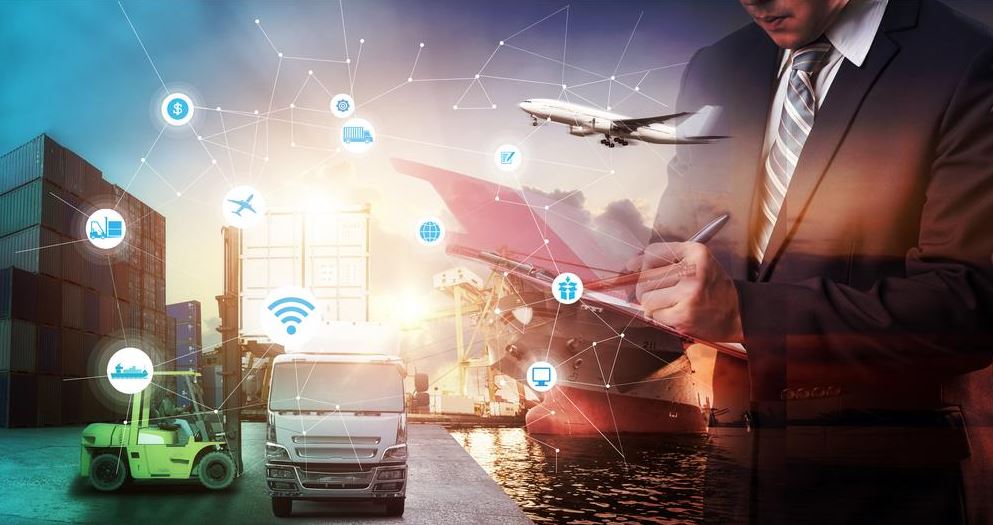 12